HEMOPOIETIC  SYSTEM 

THE SPLEEN & LYMPHATIC SYSTEM

Dr. Aiman Qais Afar
Surgical Anatomist

College of Medicine /University of  Mutah
Sunday 28 March 2021
1
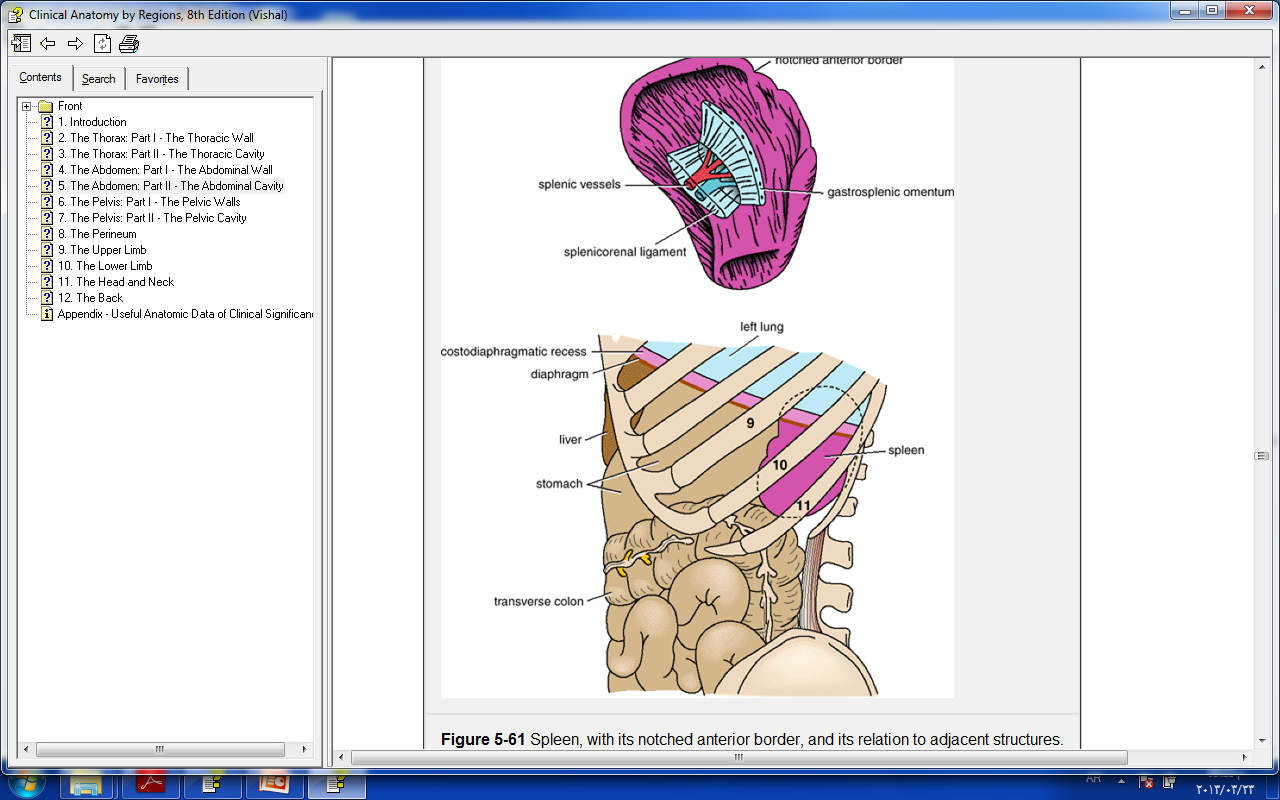 Spleen
The spleen is reddish and is the largest single mass of lymphoid tissue in the body. 

It is oval shaped and has a notched anterior border

It lies just beneath the left half of the diaphragm close to the 9th, 10th, and 11th ribs

Its lower pole extends forward only as far as the midaxillary line and cannot be palpated on clinical examination
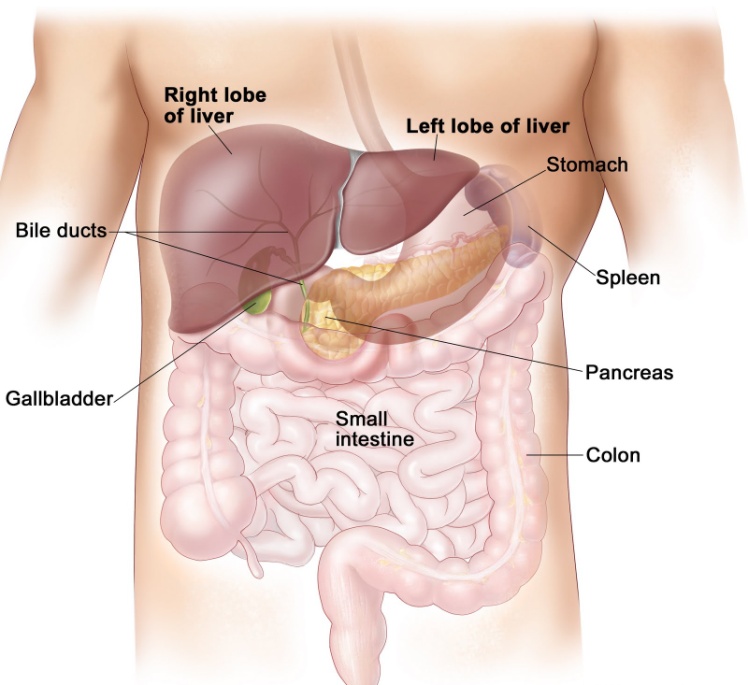 Sunday 28 March 2021
Dr. Aiman Qais Afar
2
Spleen
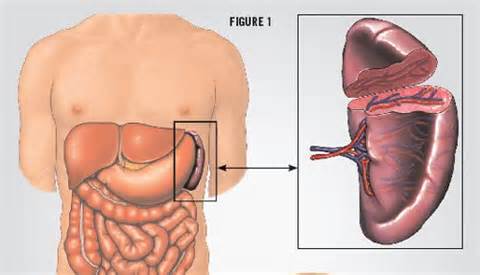 The spleen is surrounded by peritoneum which passes from it at the hilum as the gastrosplenic omentum (ligament) to the greater curvature of the stomach (carrying the short gastric and left gastroepiploic vessels). 

The peritoneum also passes to the left kidney as the splenorenal ligament (carrying the splenic vessels and the tail of the pancreas).
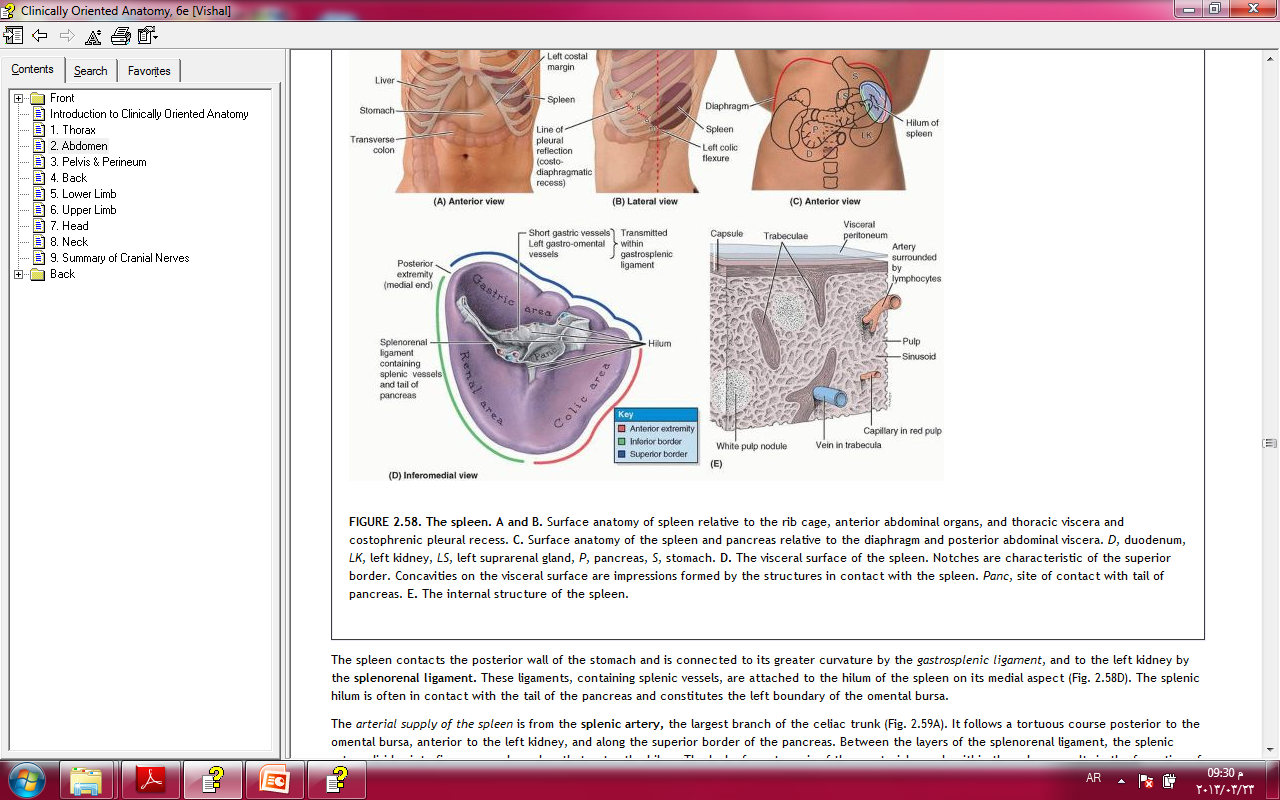 Sunday 28 March 2021
Dr. Aiman Qais Afar
3
Spleen
The spleen varies considerably in size, weight, and shape; however, it is usually approximately 12 cm long and 7 cm wide.

 (A nonmetric memory device exploits odd numbers:
 the spleen is 1 inch thick, 3 inches wide, 5 inches long, and weighs 7 ounces.)
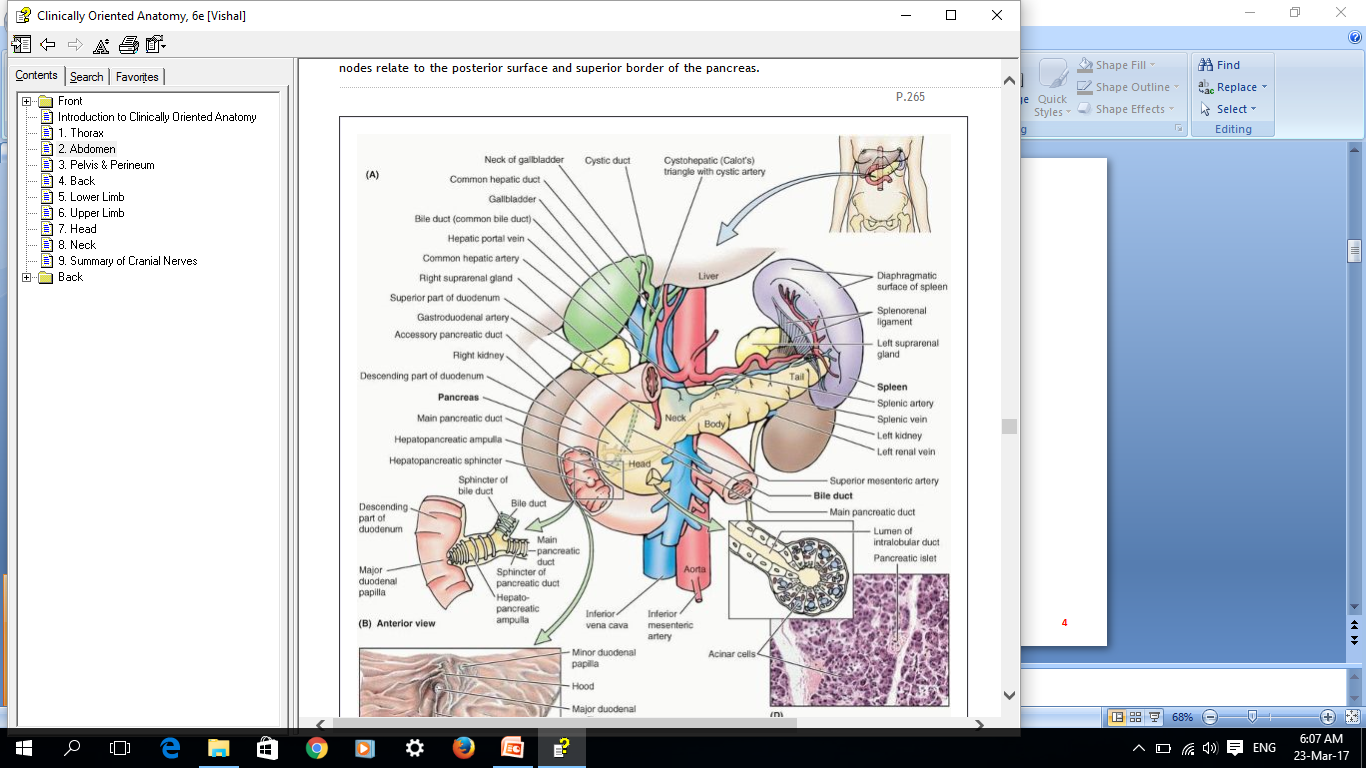 Dr. Aiman Qais Afar
Sunday 28 March 2021
4
Spleen
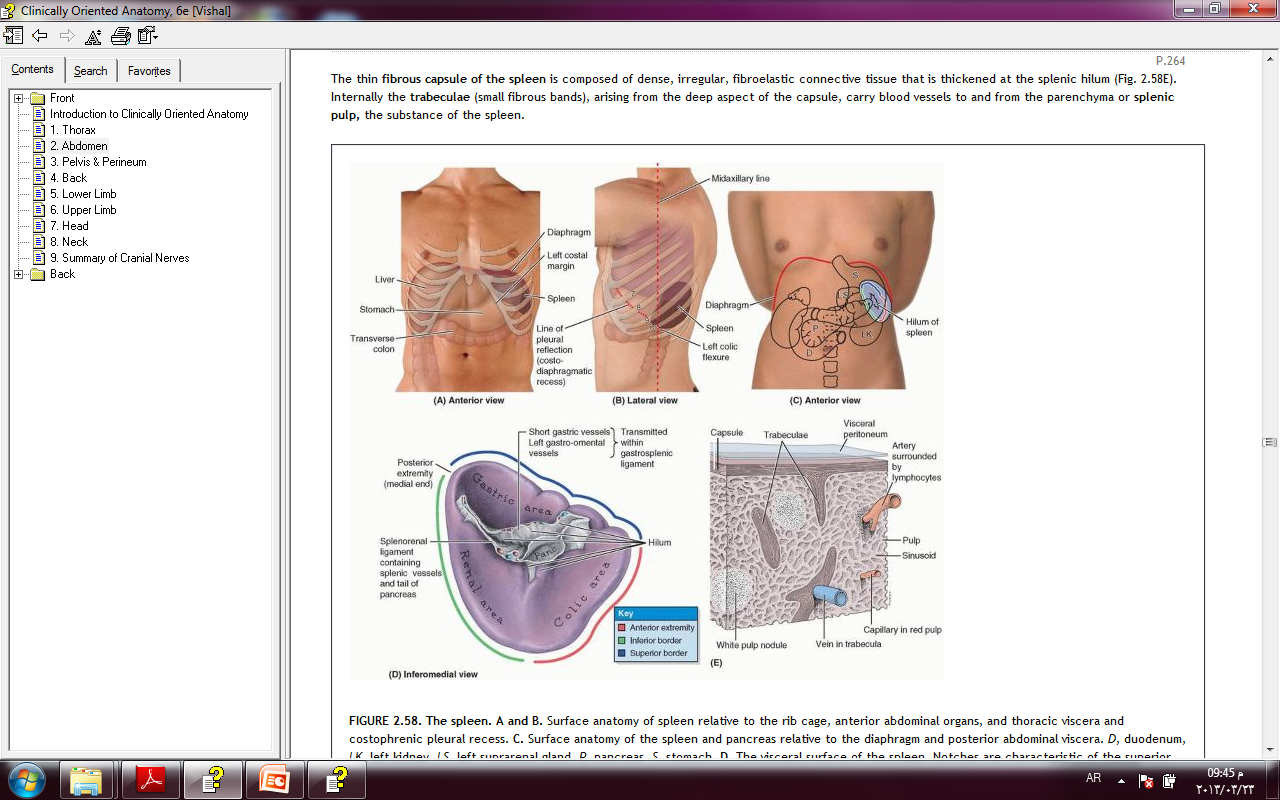 The relations of the spleen are
Anteriorly, the stomach.
Posteriorly, the left part of the diaphragm, which separates it from the pleura, lung, and ribs 9-11.
Inferiorly, the left colic flexure.
Medially, the left kidney.
Sunday 28 March 2021
Dr. Aiman Qais Afar
5
Spleen
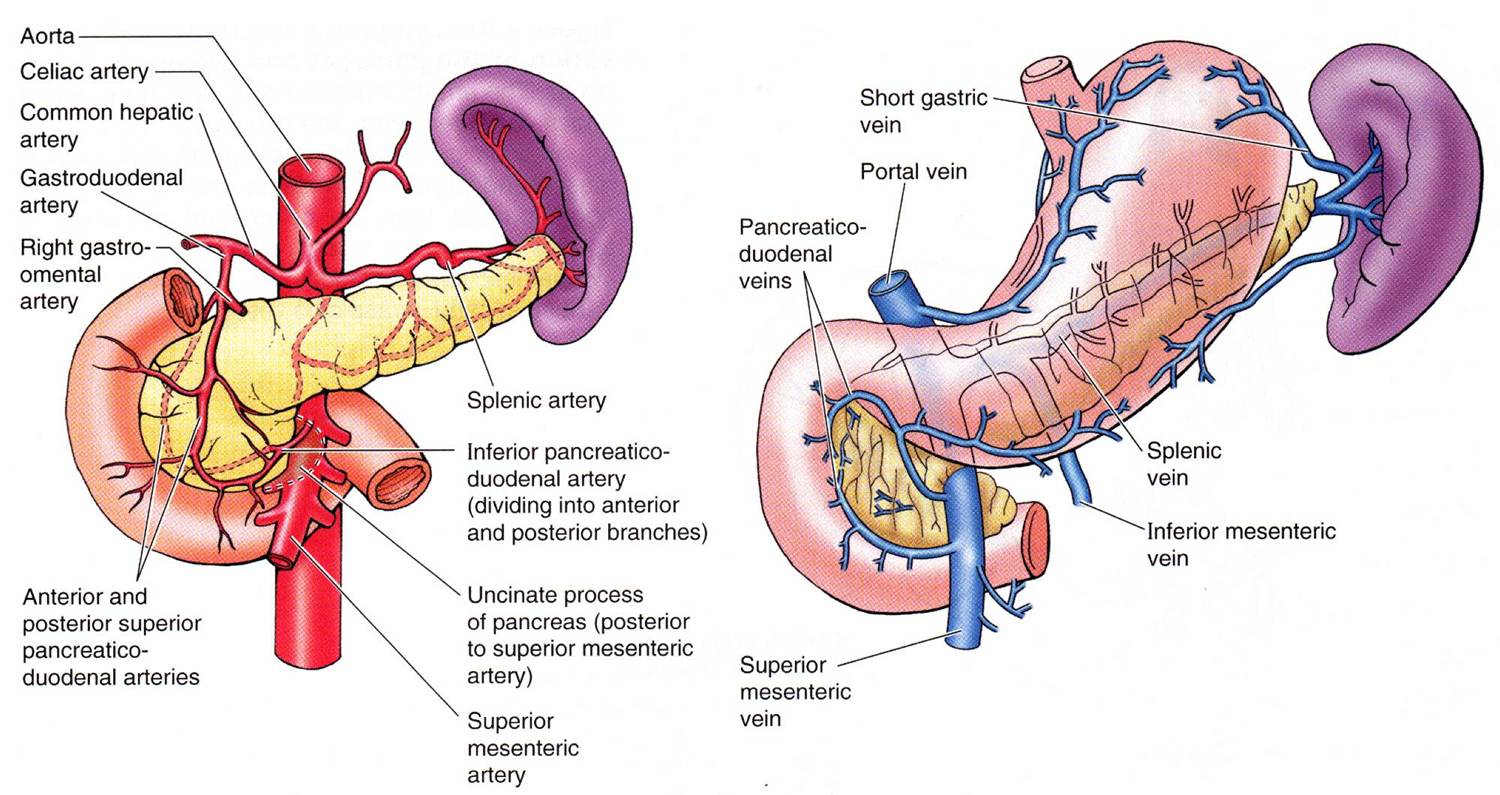 Blood Supply
Arteries
The large splenic artery is the largest branch of the celiac artery. 

It has a tortuous course as it runs along the upper border of the pancreas. 

The splenic artery then divides into about six branches, which enter the spleen at the hilum.
Sunday 28 March 2021
Dr. Aiman Qais Afar
6
Spleen
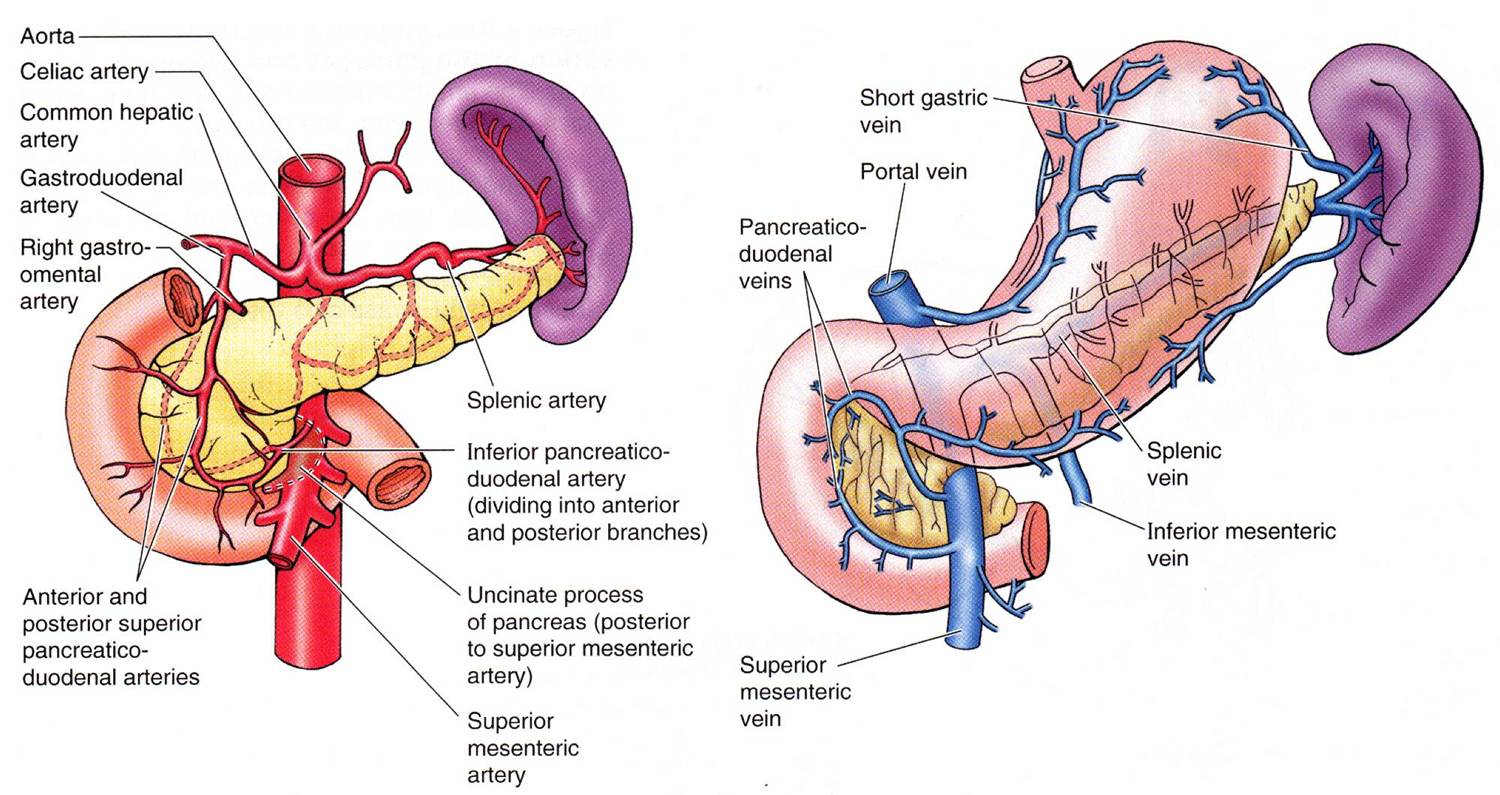 Veins
The splenic vein leaves the hilum and runs behind the tail and the body of the pancreas.

 Behind the neck of the pancreas, the splenic vein joins the superior mesenteric vein to form the portal vein.
Sunday 28 March 2021
Dr. Aiman Qais Afar
7
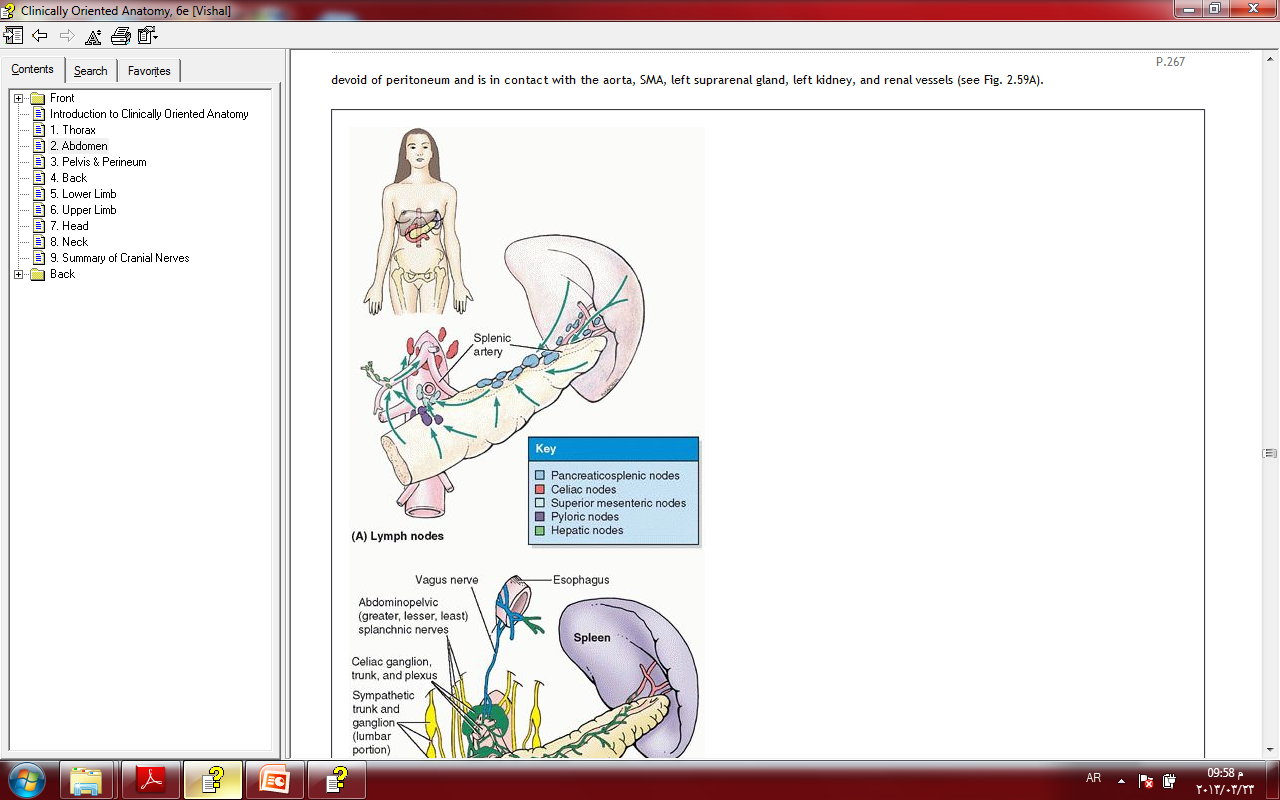 Spleen
Lymph Drainage
The lymph vessels emerge from the hilum and pass through a few lymph nodes along the course of the splenic artery and then drain into the celiac nodes.
Nerve Supply
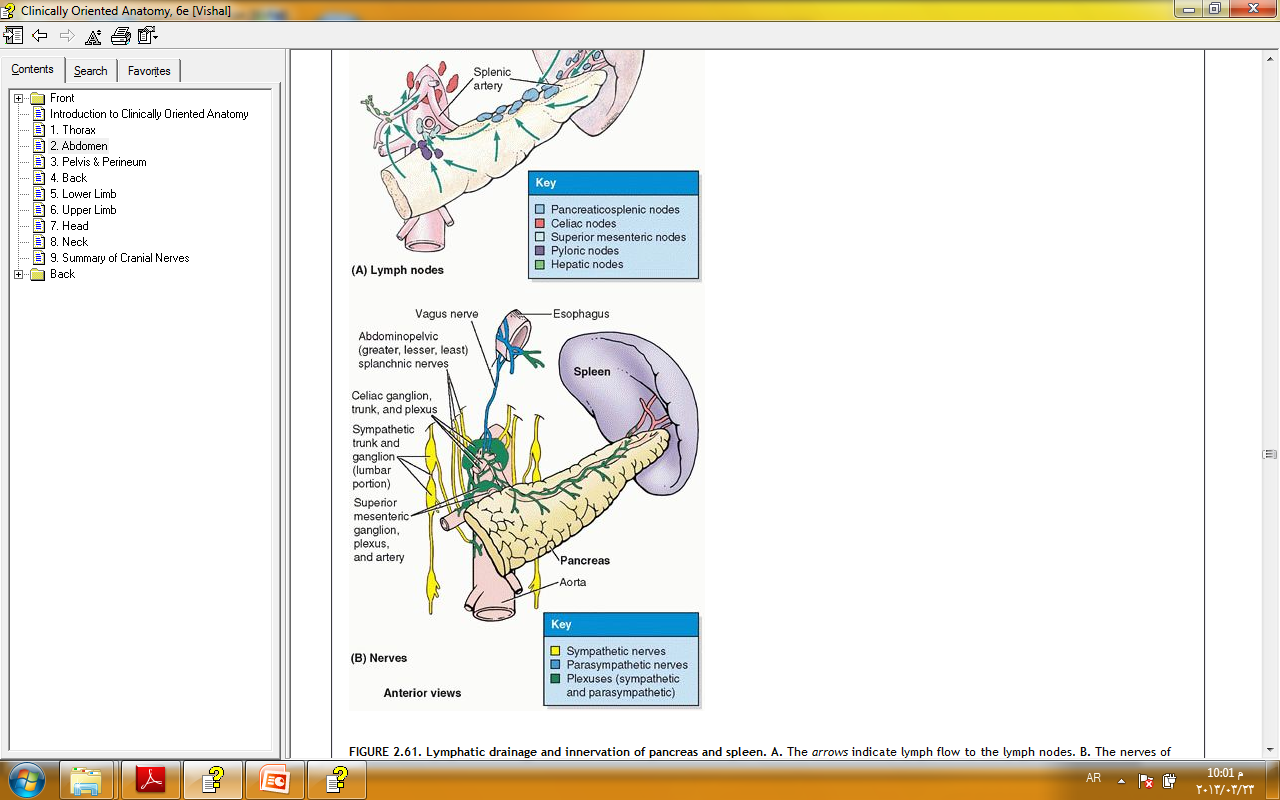 The nerves accompany the splenic artery and are derived from the celiac plexus
Sunday 28 March 2021
Dr. Aiman Qais Afar
8
Spleen
Rupture of Spleen
Although well protected by the 9th-12th ribs ,the spleen is the most frequently injured organ in the abdomen. Severe blows on the left side may fracture one or more of these ribs, resulting in sharp bone fragments that may lacerate the spleen. In addition, blunt trauma to other regions of the abdomen that cause a sudden, marked increase in intra-abdominal pressure can cause the thin fibrous capsule and overlying peritoneum of the spleen to rupture, disrupting its soft pulp (ruptured spleen). If ruptured, there is profuse bleeding (intraperitoneal hemorrhage) and shock.
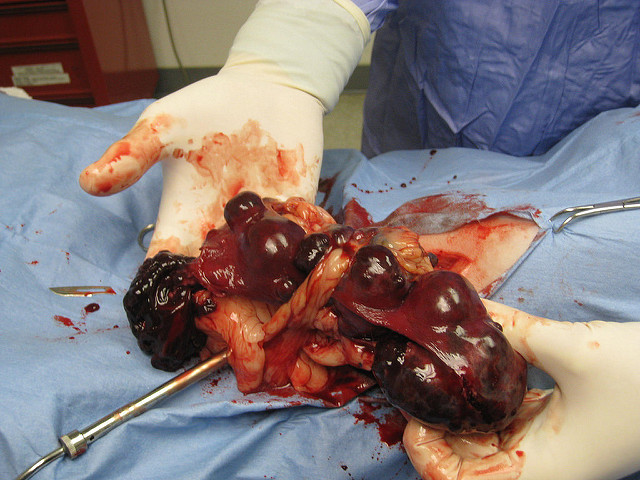 Dr. Aiman Qais Afar
Sunday 28 March 2021
9
Spleen
Splenectomy and Splenomegaly
Dr. Aiman Qais Afar
Sunday 28 March 2021
Splenectomy (removal of the spleen) is often performed to prevent the person from bleeding to death. Sub-total (partial) splenectomy, when possible, is followed by rapid regeneration. Even total splenectomy usually does not produce serious effects, especially in adults, because most of its functions are assumed by other reticuloendothelial organs (e.g., liver and bone marrow), but there is a greater susceptibility to certain bacterial infections.
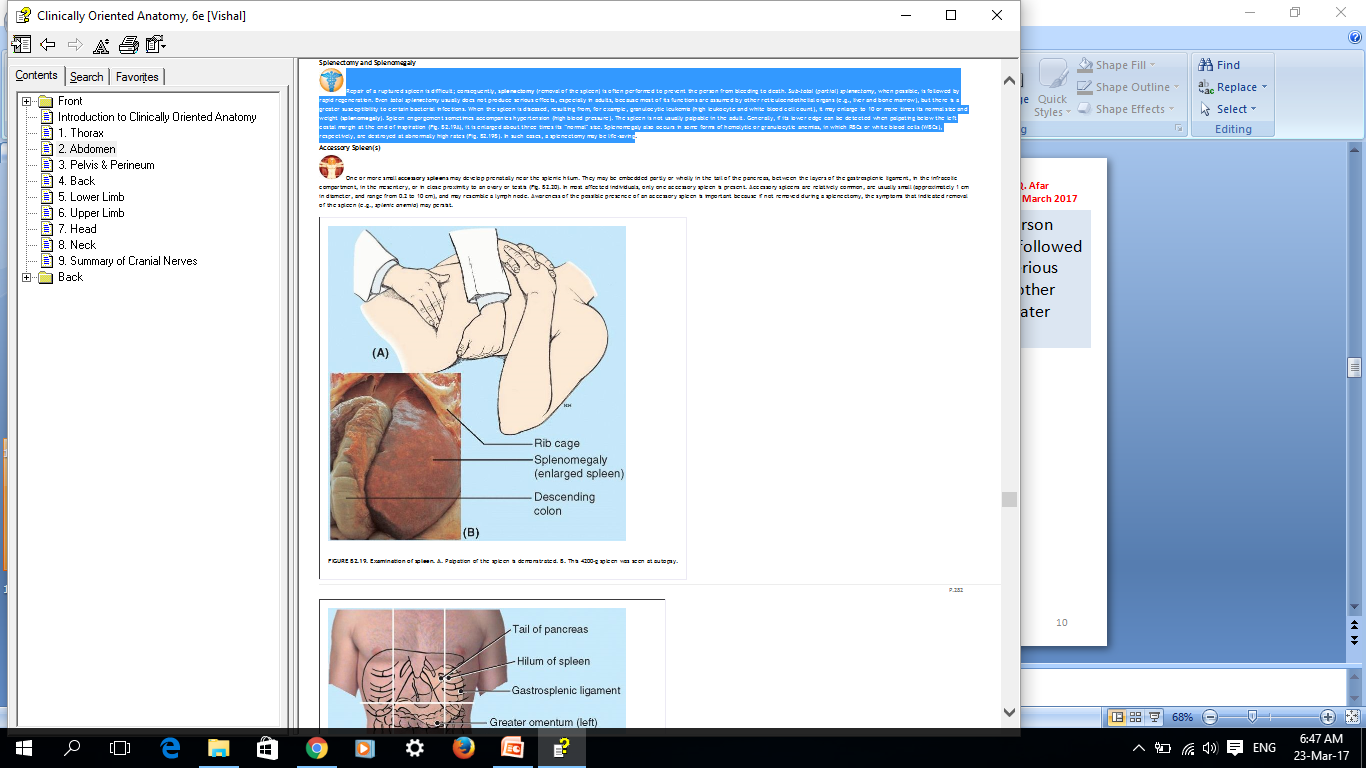 When the spleen is diseased, resulting from, for example, granulocytic leukemia it may enlarge to 10 or more times its normal size and weight (Splenomegaly). The spleen is not usually palpable in the adult. Generally, if its lower edge can be detected when palpating below the left costal margin at the end of inspiration it is enlarged about three times its “normal” size.
10
Lymph drainage of head and neck
There is a horizontal, encircling band of lymph node groups at the craniocervical junction. 

Nodes in all these groups are clinically palpable when enlarged.

1: Submental Nodes lie across the midline, below the chin in the submental triangle
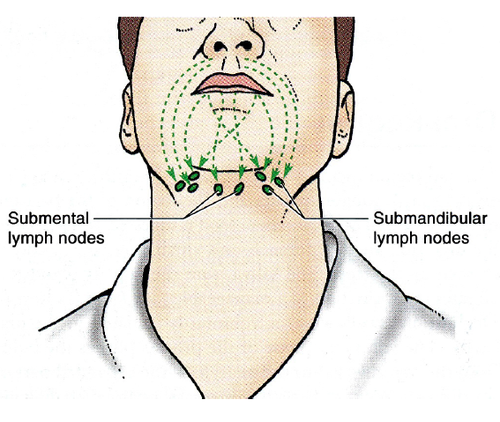 The other lymph node groups in the horizontal band are bilaterally represented.
2: Submandibular Nodes lie in the digastric triangle in relation to the submandibular salivary gland
Sunday 28 March 2021
Dr. Aiman Qais Afar
11
Dr. Aiman Qais Afar
Lymph drainage of head and neck
3:Preauricular Nodes are found both superficial and deep to the fascial capsule of the parotid, as well as within the gland
4: A Small Mandibular Node is frequently present where the facial vessels cross the lower border of the mandible,
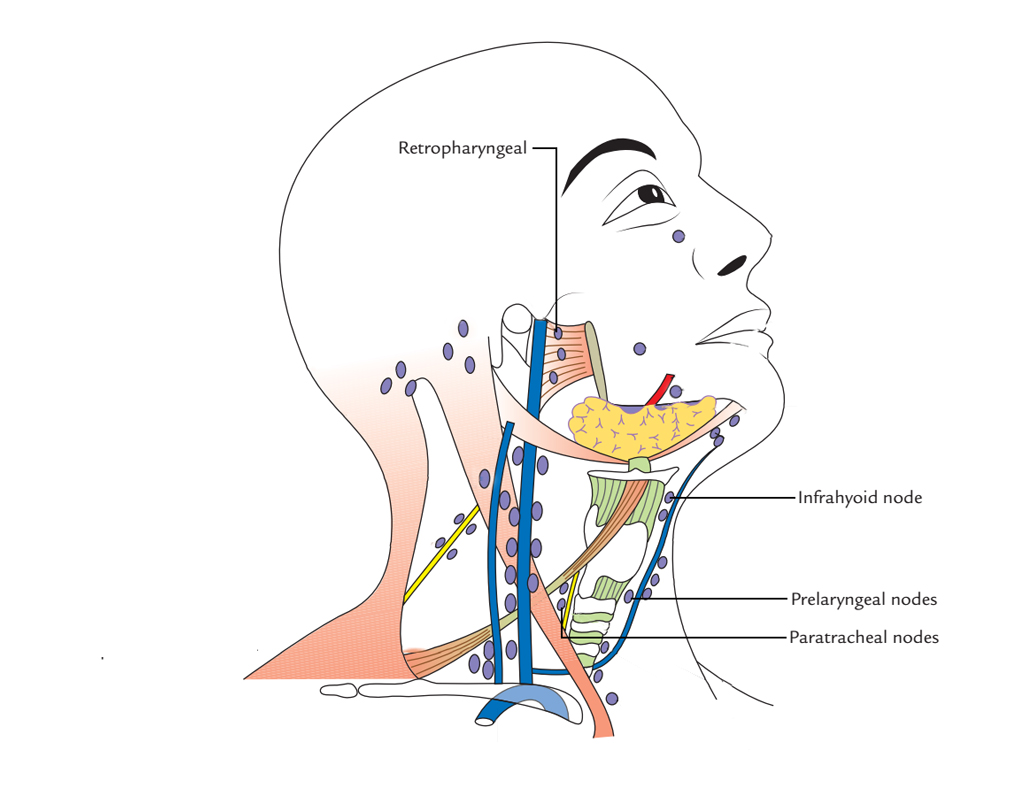 5: A Small Buccal Node lie on the lateral surface of the buccinator.
Buccal Node
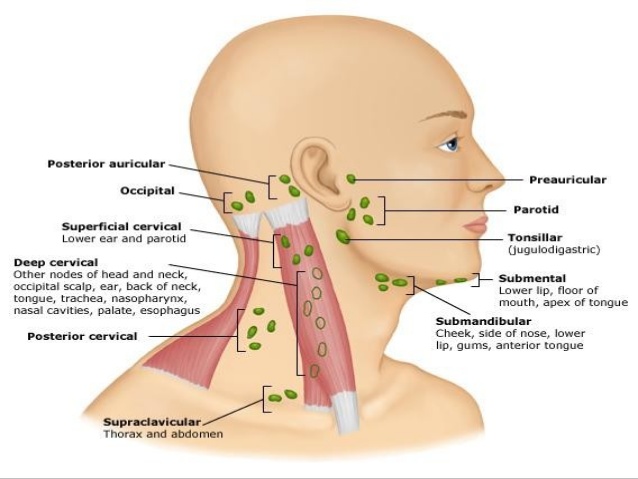 Mandibular Node
Sunday 28 March 2021
12
Lymph drainage of head and neck
6:One or two mastoid (postauricular) nodes lie on the mastoid process 
7:two or three occipital nodes are present at the apex of the posterior triangle of the neck.
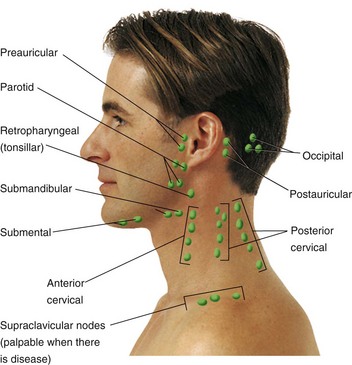 8:A few superficial cervical nodes lie along the external jugular vein, on the superficial surface of the sternocleidomastoid,
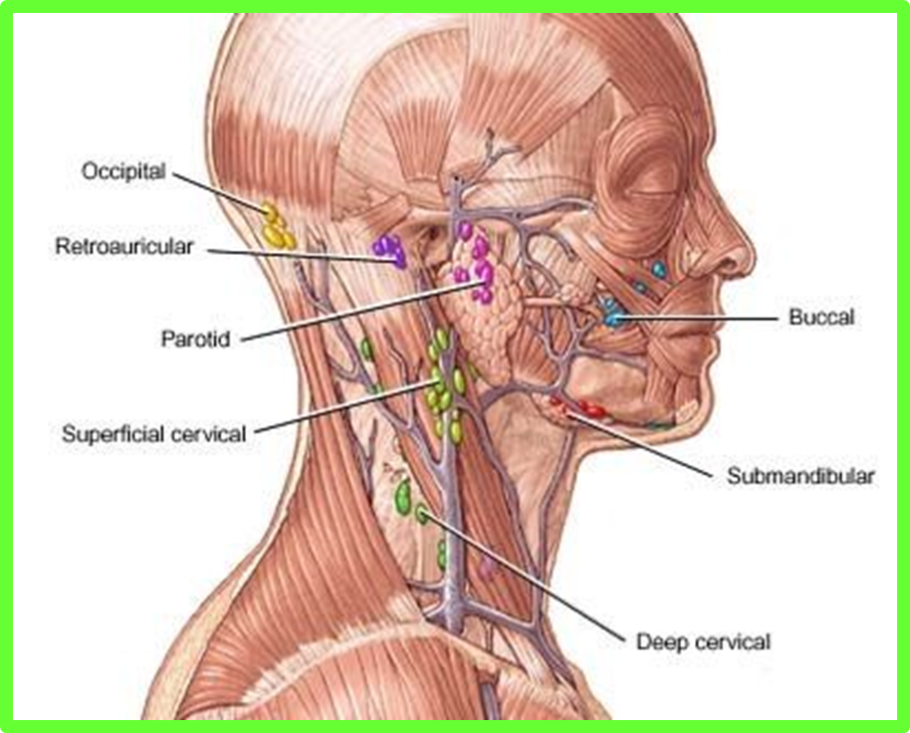 13
Sunday 28 March 2021
Dr. Aiman Qais Afar
Deep Cervical Lymph Nodes
1- In the middle line
Deep to the investing fascia at the front of the neck are 
Infrahyoid nodes lying on the thyrohyoid membrane, 
Prelaryngeal nodes on the cricothyroid membrane and 
Pretracheal nodes on the tracheal rings.
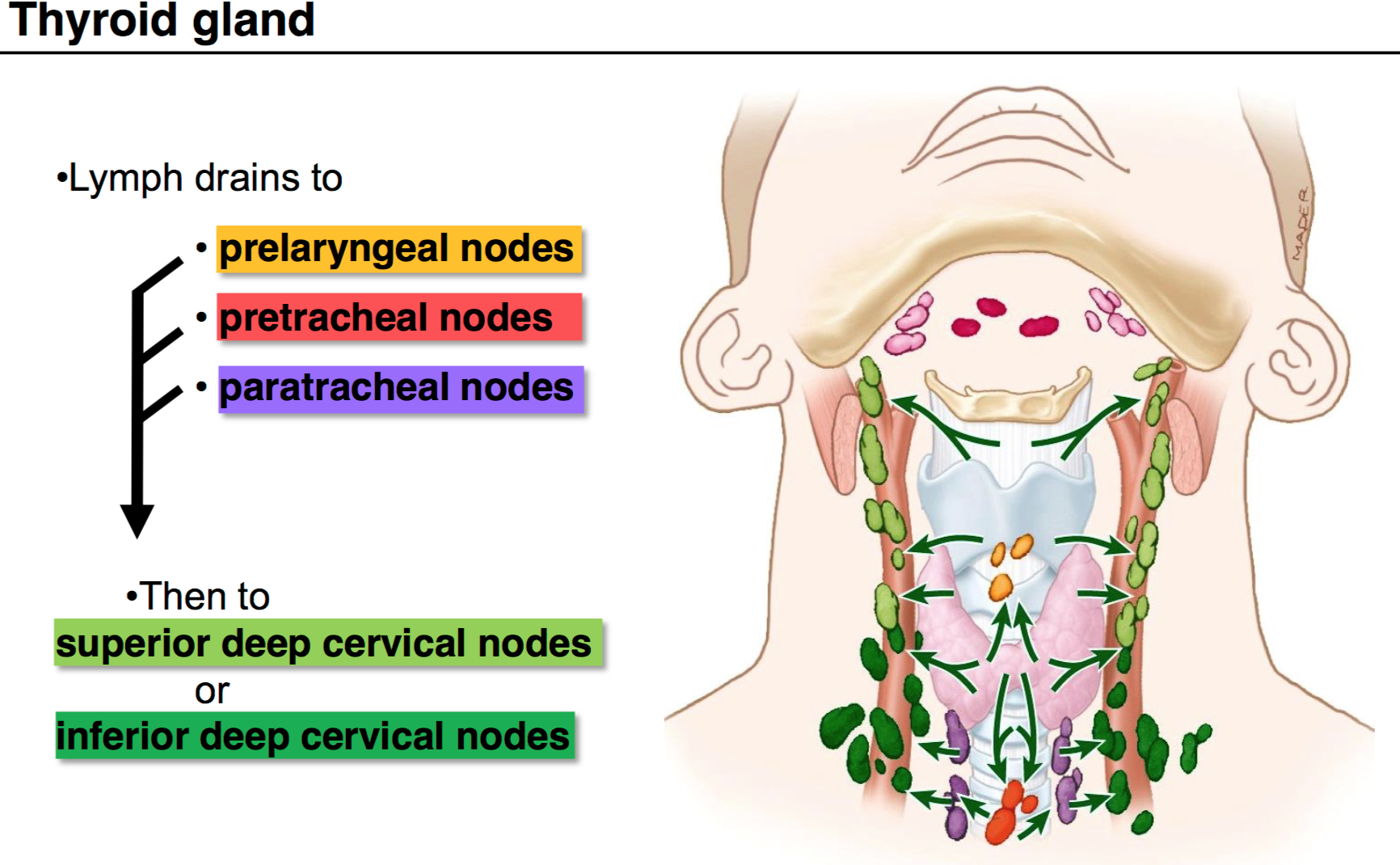 They drain the anterior cervical nodes and receive lymph from the larynx, trachea and thyroid gland
Dr. Aiman Qais Afar
Sunday 28 March 2021
14
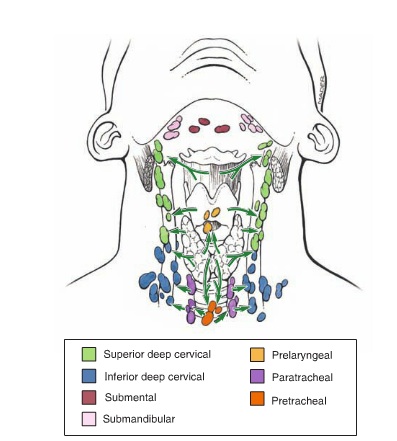 Deep Cervical Lymph Nodes
Paratracheal nodes on either side of the trachea and oesophagus receive lymph from pretracheal nodes and directly from the trachea and oesophagus.
Retropharyngeal nodes lie posterior to the pharynx and anterior to the prevertebral fascia. They drain the pharynx, soft palate, posterior parts of hard palate and nose, and the cervical vertebrae. When enlarged, these nodes can cause difficulty in swallowing (dysphagia) due to pressure on the pharynx
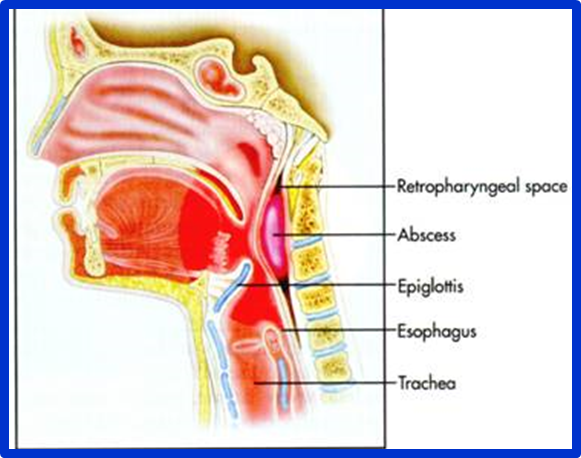 15
Sunday 28 March 2021
Dr. Aiman Qais Afar
Deep Cervical Lymph Nodes
Dr. Aiman Qais Afar
Sunday 28 March 2021
16
2- On the side of the neck
- These are the main lymph nodes in the neck.
- The lymph nodes are divided into 2 main groups,
A- The upper deep cervical lymph nodes. 
- Along the upper part of the internal jugular vein deep to the sternomastoid muscle.
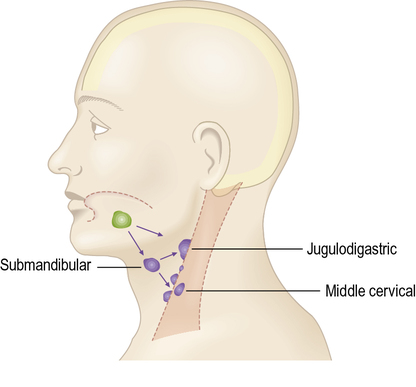 - The most important one is called the ju­gulo-digastric Lymph nodes. They lie in the angle between the posterior belly of digastnic and the internal jugular vein. It is concerned with the drainage of the tongue.
Deep Cervical Lymph Nodes
Dr. Aiman Qais Afar
Sunday 28 March 2021
B- The lower deep cervical lymph nodes.
- Along the lower part of the internal jugular vein deep to the sternomastoid muscle.
- The most important one is called the jug­ulo-omohyoid lymph nodes. They lie in the angle between the intermediate tendon of omohyoid and the internal jugular vein.
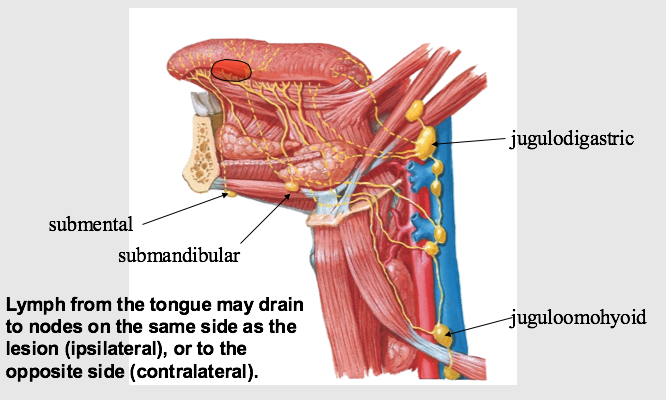 It is concerned specially with the drainage of the tongue.
Efferent, The upper groups → lower groups → jugular lymph trunk
17
The lymphatic drainage of the breast
Is important because of its role in the metastasis (spread) of cancer cells.
Lymph passes from lobules of the gland, nipple, and areola to the sub areolar lymphatic plexus and from it
Most lymph (75%), especially from the lateral quadrants of the breasts, drains to the axillary lymph nodes that includes 

The pectoral,
humeral,
subscapular, 
central, and
 apical groups
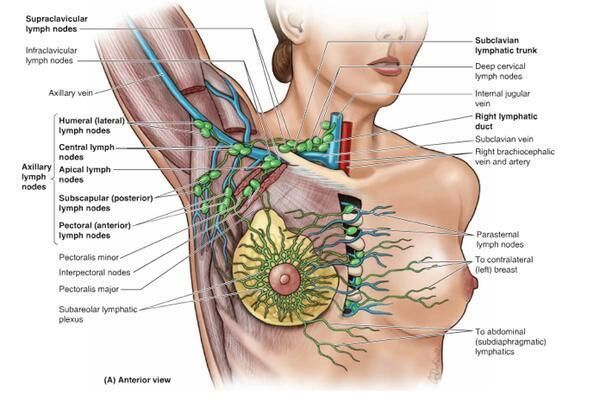 Sunday 28 March 2021
Dr. Aiman Qais Afar
18
The lymphatic drainage of the breast
Most of the lymph first drains to the pectoral (anterior) nodes. 
However, some lymph may drain directly to other axillary nodes or to interpectoral, deltopectoral, supraclavicular, or inferior deep cervical nodes.
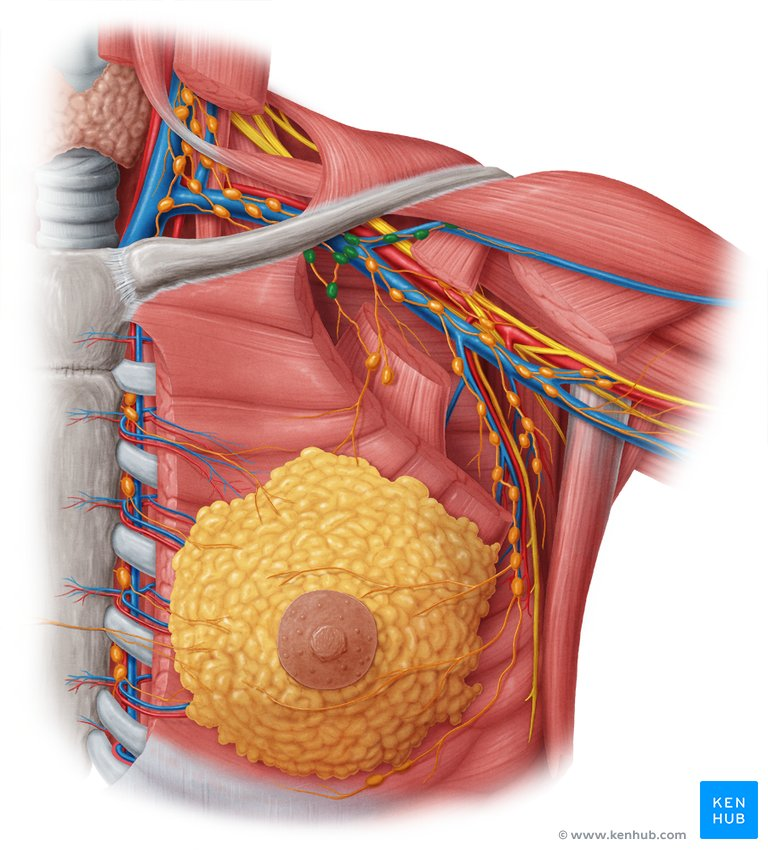 Lymph from the medial breast quadrants drains to the parasternal lymph nodes or to the opposite breast.
Lymph from the parasternal nodes enters the bronchomediastinal trunks, which ultimately drain into the thoracic or right lymphatic duct.
Sunday 28 March 2021
Dr. Aiman Qais Afar
19
The lymphatic drainage of the breast:
Lymph from the inferior breast quadrants may pass deeply to abdominal lymph nodes (inferior phrenic nodes).
Lymph from the axillary nodes drains to infraclavicular and supraclavicular nodes and from them to the subclavian lymphatic trunk.
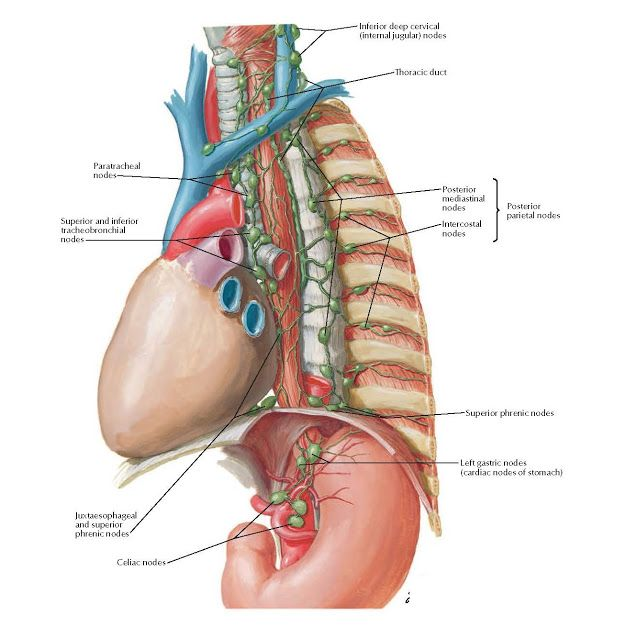 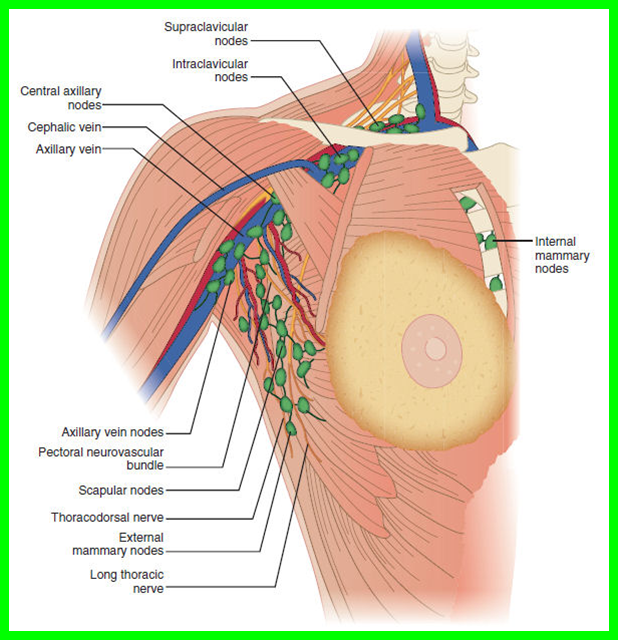 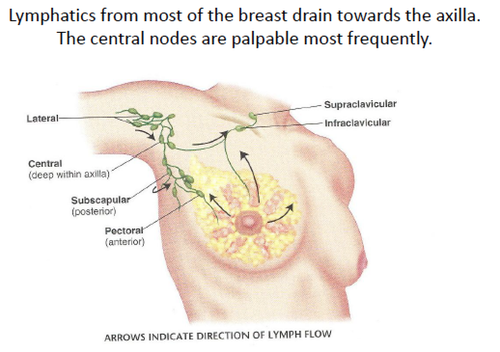 Sunday 28 March 2021
Dr. Aiman Qais Afar
20
Axillary Lymph Nodes
Are arranged in five principal groups: pectoral, subscapular, humeral, central, and apical. 
The pectoral (anterior) nodes consist of three to five nodes that lie along the medial wall of the axilla, around the lateral thoracic vein and the inferior border of the pectoralis minor.
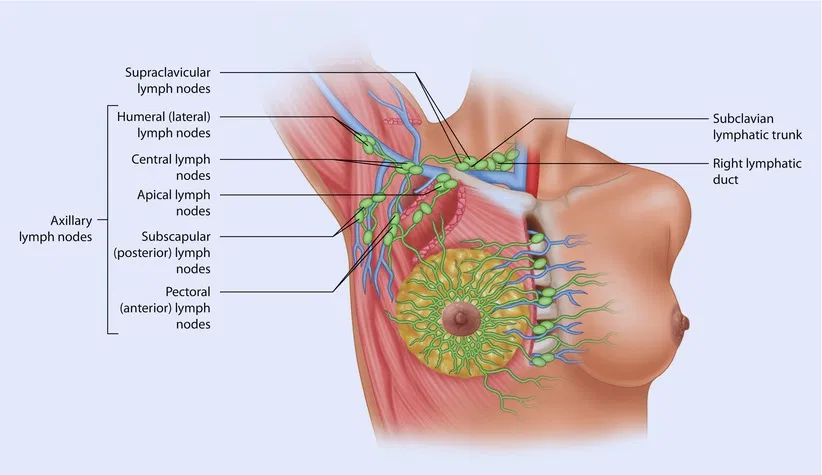 The pectoral nodes receive lymph mainly from the anterior thoracic wall, including most of the breast (especially the superolateral [upper outer] quadrant and subareolar plexus)
Sunday 28 March 2021
Dr. Aiman Qais Afar
21
Axillary Lymph Nodes
The subscapular (posterior) nodes consist of six or seven nodes that lie along the posterior axillary fold and subscapular blood vessels. 
These nodes receive lymph from the posterior aspect of the thoracic wall and scapular region.
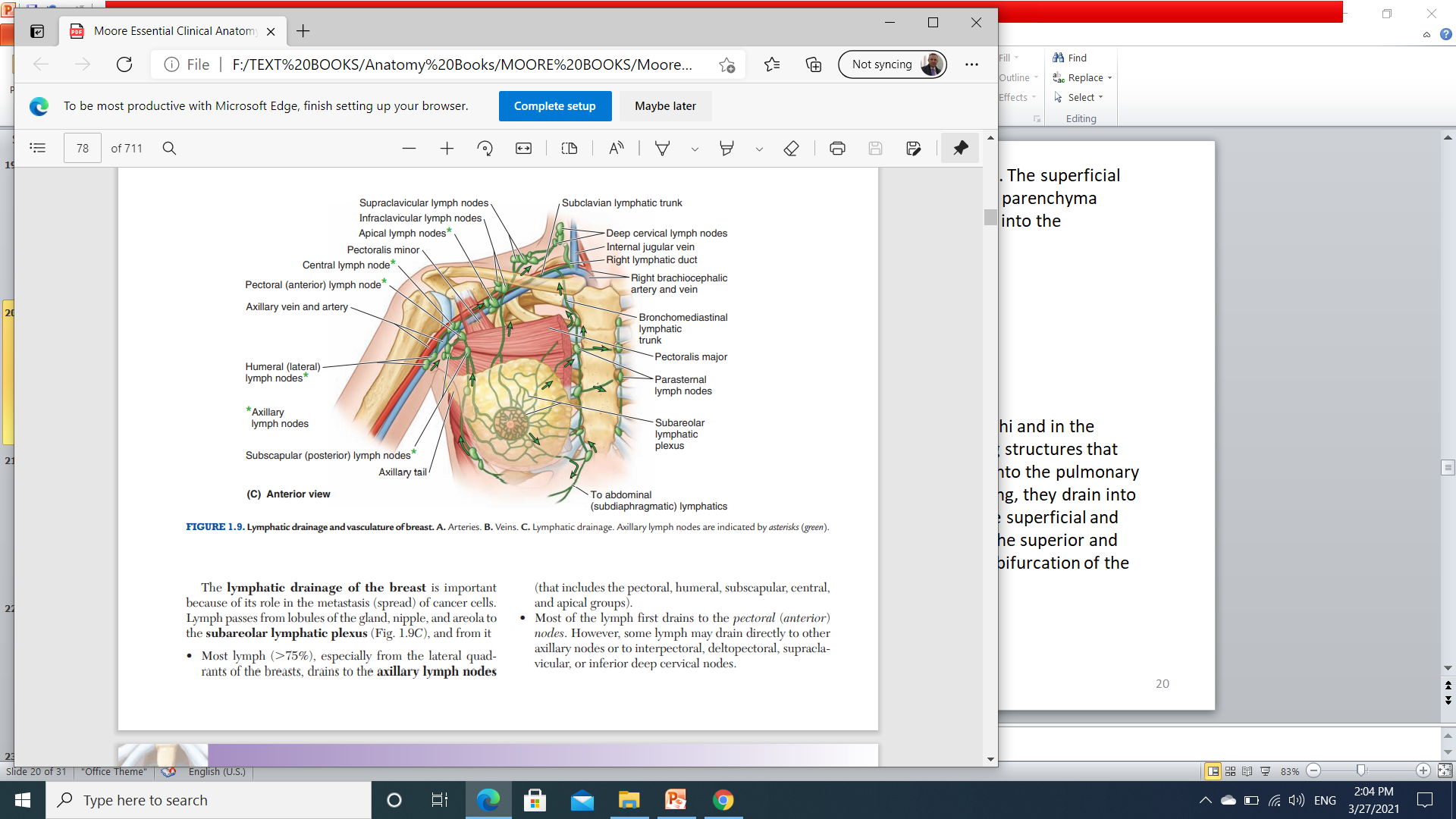 Sunday 28 March 2021
Dr. Aiman Qais Afar
22
Axillary Lymph Nodes
The humeral (lateral) nodes consist of four to six nodes that lie along the lateral wall of the axilla, medial and posterior to the axillary vein. These nodes receive nearly all the lymph from the upper limb, except that carried by the lymphatic vessels accompanying the cephalic vein, which primarily drain directly to the apical axillary and infraclavicular nodes.
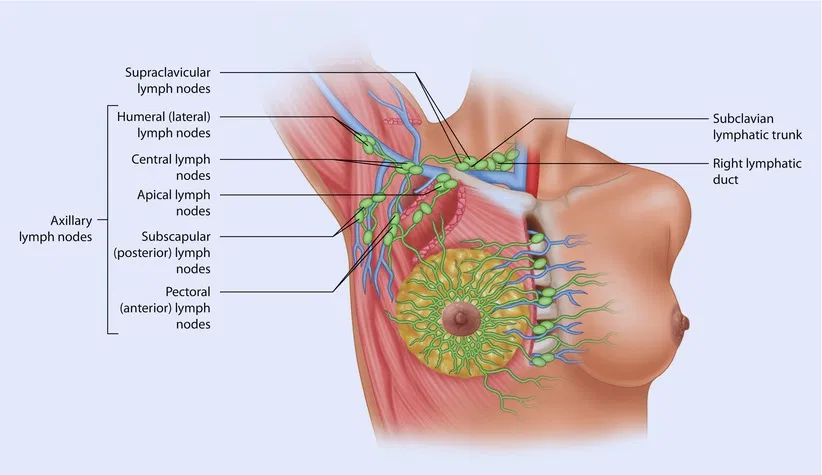 Sunday 28 March 2021
Dr. Aiman Qais Afar
23
Axillary Lymph Nodes
Efferent lymphatic vessels from these three groups pass to the central nodes. 

There are three or four of these large nodes situated deep to the pectoralis minor near the base of the axilla, in association with the second part of the axillary artery.
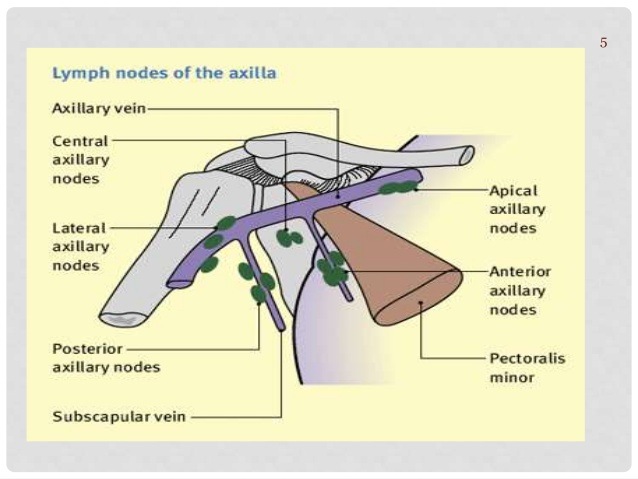 Sunday 28 March 2021
Dr. Aiman Qais Afar
24
Axillary Lymph Nodes
Efferent vessels from the central nodes pass to the apical nodes, which are located at the apex of the axilla along the medial side of the axillary vein and the first part of the axillary artery.
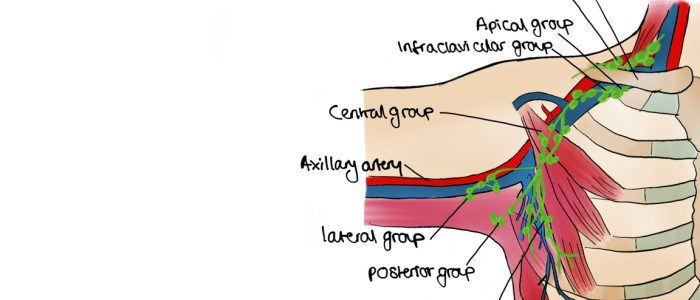 Sunday 28 March 2021
Dr. Aiman Qais Afar
25
The apical nodes receive lymph from all other groups of axillary nodes as well as from lymphatics accompanying the proximal cephalic vein.
Efferent vessels from the apical group traverse the cervico-axillary canal.

These efferent vessels ultimately unite to form the subclavian lymphatic trunk, 

Once formed, the subclavian trunk may be joined by the jugular and bronchomediastinal trunks on the right side to form the right lymphatic duct, or it may enter the right venous angle independently.
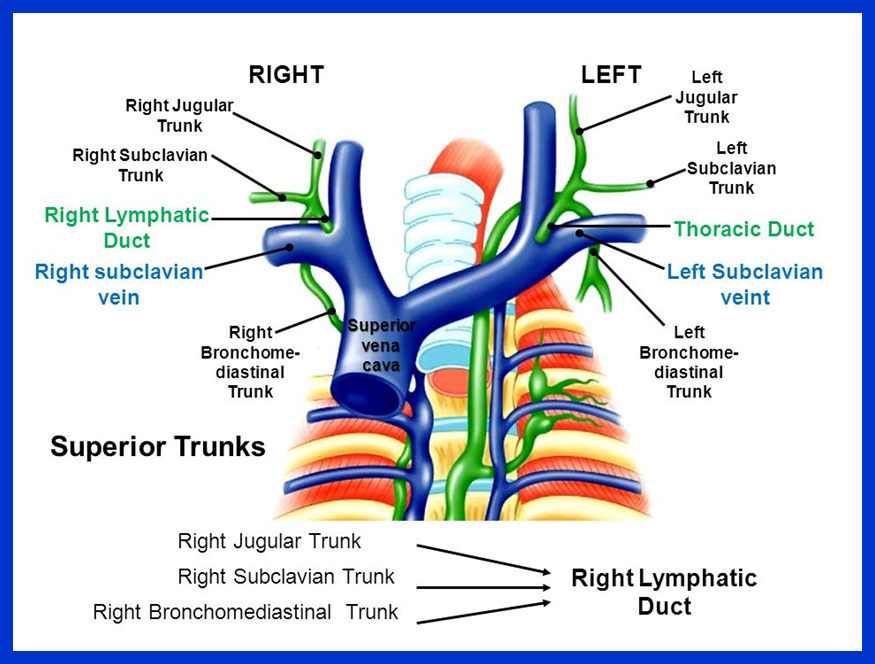 On the left side, the subclavian trunk commonly joins the thoracic duct.
Dr. Aiman Qais Afar
Sunday 28 March 2021
26
The lymphatic plexuses in the lungs communicate freely.
 The superficial lymphatic plexus drain into the bronchopulmonary (hilar) lymph nodes in the hilum
The deep lymphatic plexus drain into the pulmonary lymph nodes located along the lobar bronchi. 
At the hilum of the lung, they drain into bronchopulmonary (hilar) lymph nodes
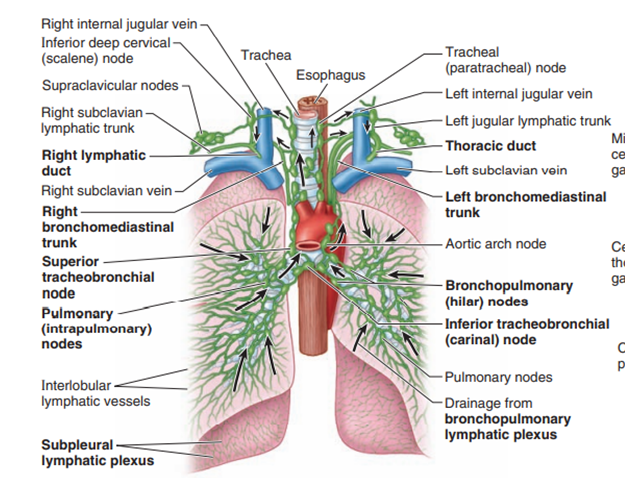 Lymph from the superficial and deep plexuses drains from the bronchopulmonary lymph nodes to the superior and inferior tracheobronchial lymph nodes, superior and inferior to the bifurcation of the trachea, respectively
Sunday 28 March 2021
Dr. Aiman Qais Afar
27
Lymph from the tracheobronchial lymph nodes passes to the right and left bronchomediastinal lymph trunks.
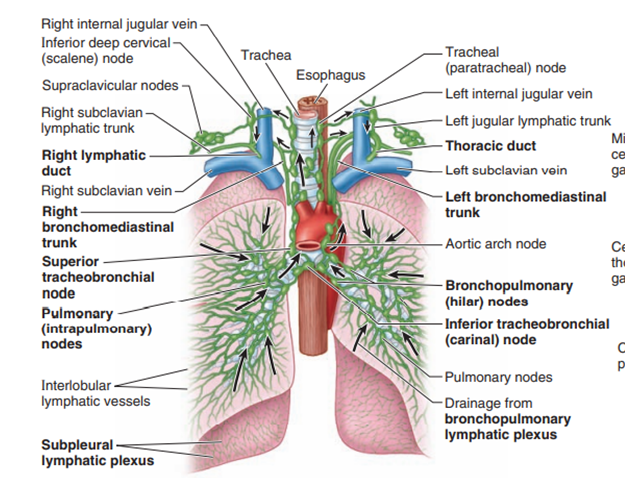 Dr. Aiman Qais Afar
Sunday 28 March 2021
These trunks usually terminate on each side at the venous angles (junction of the subclavian and internal jugular veins); 
The left bronchomediastinal trunk usually terminates in the thoracic duct.
28
THORACIC DUCT AND LYMPHATIC TRUNKS
In the posterior mediastinum, the thoracic duct lies on the bodies of the inferior seven thoracic vertebrae. 
The thoracic duct conveys most lymph of the body to the venous system (that from the lower limbs, pelvic cavity, abdominal cavity, left side of thorax, left side of head, neck, and left upper limb).
The thoracic duct originates from the cisterna chyli in the abdomen and ascends through the aortic hiatus in the diaphragm.
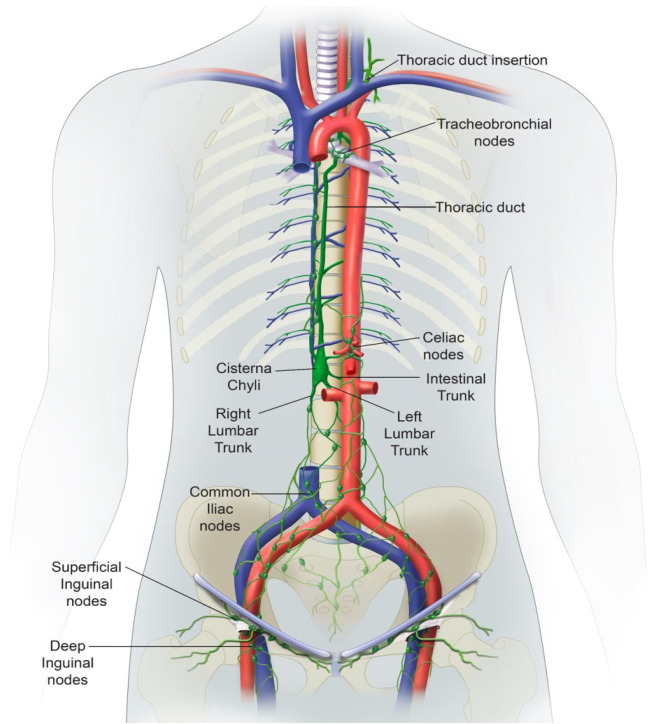 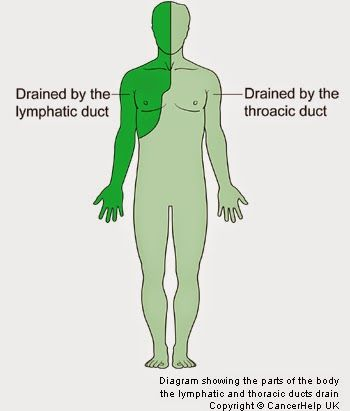 Sunday 28 March 2021
Dr. Aiman Qais Afar
29
THORACIC DUCT AND LYMPHATIC TRUNKS
The thoracic duct is usually thin-walled and dull white; often, it is beaded because of its numerous valves. 
It ascends between the thoracic aorta on its left, the azygos vein on its right, the esophagus anteriorly, and the vertebral bodies posteriorly.
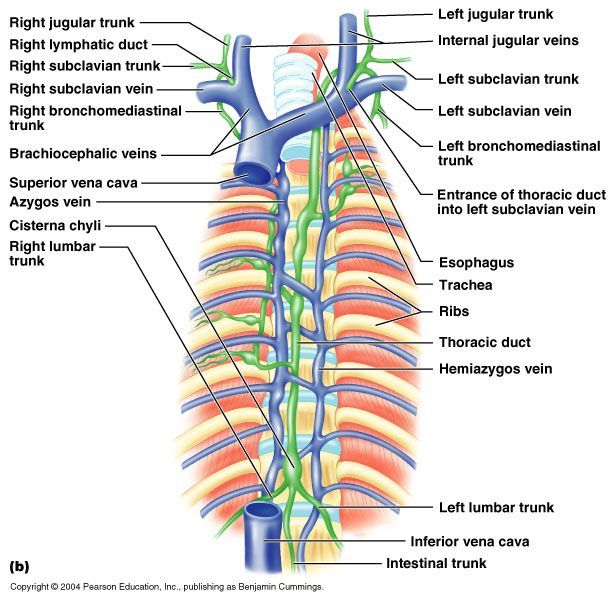 Dr. Aiman Qais Afar
Sunday 28 March 2021
30
THORACIC DUCT AND LYMPHATIC TRUNKS
At the level of the T4–T6 vertebrae, the thoracic duct crosses to the left, posterior to the esophagus, and ascends into the superior mediastinum. 

The thoracic duct receives branches from the middle and upper intercostal spaces of both sides through several collecting trunks.
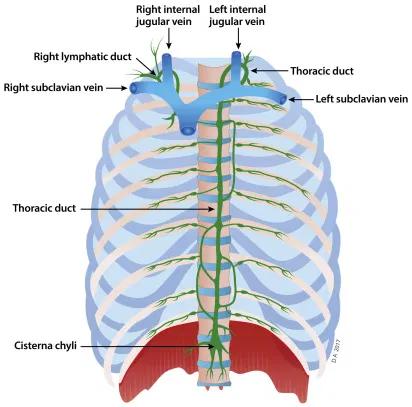 Sunday 28 March 2021
Dr. Aiman Qais Afar
31
THORACIC DUCT AND LYMPHATIC TRUNKS
It also receives branches from posterior mediastinal structures.
Near its termination, it often receives the jugular, subclavian, and bronchomediastinal lymphatic trunks. 
The thoracic duct usually empties into the venous system near the union of the left internal jugular and subclavian veins, the left venous angle.
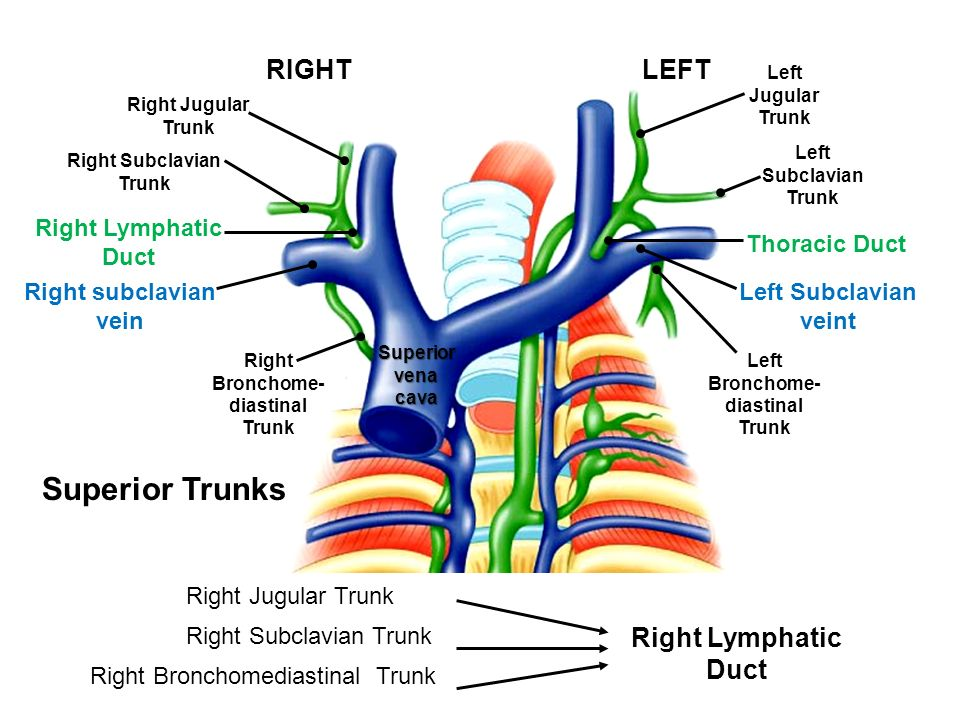 Sunday 28 March 2021
Dr. Aiman Qais Afar
32
Lymphatic Drainage of Lower Limb
The lower limb has superficial and deep lymphatic vessels. 
The superficial lymphatic vessels converge on and accompany the saphenous veins and their tributaries. 
The lymphatic vessels accompanying the great saphenous vein end in the superficial inguinal lymph nodes.
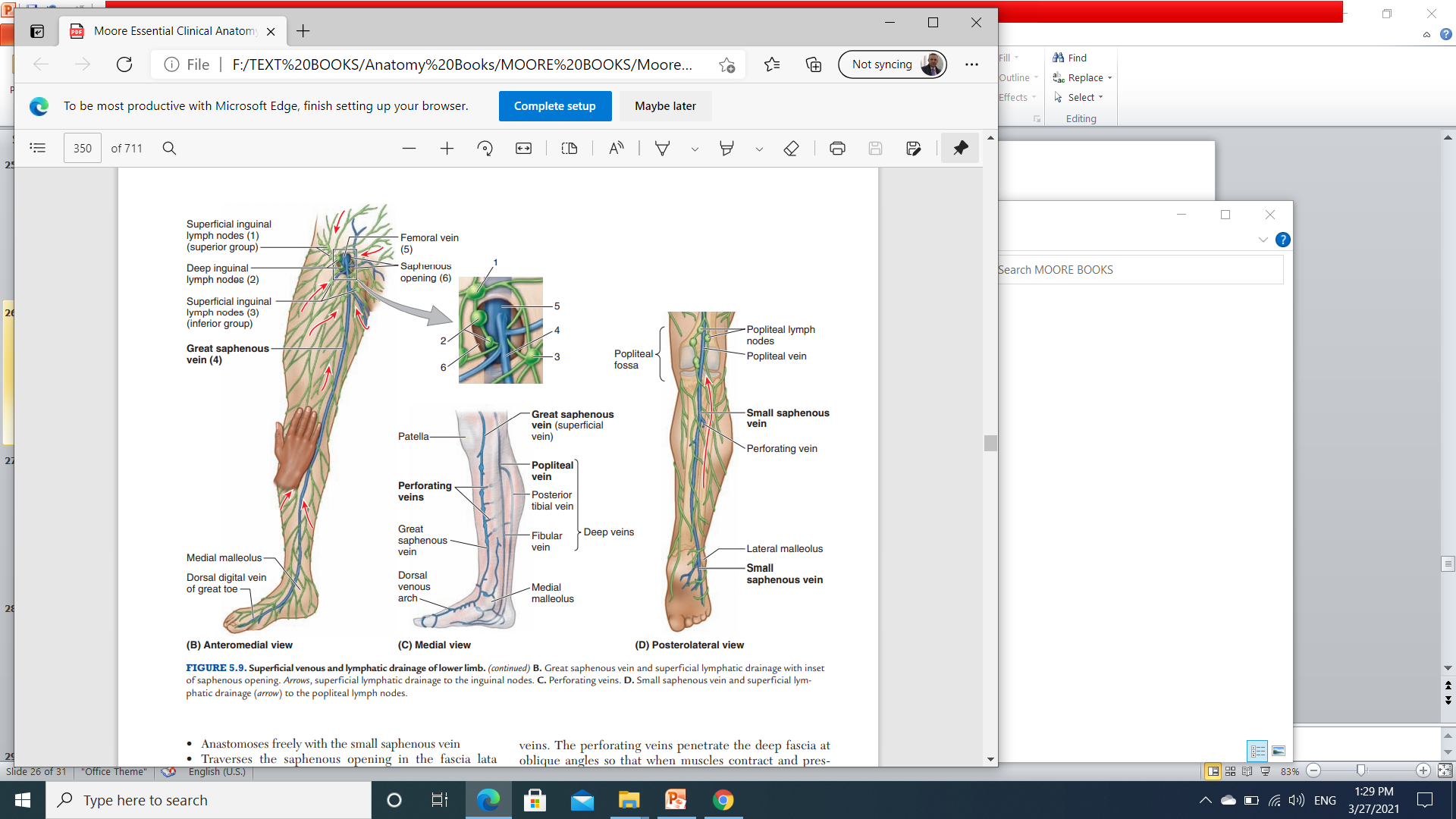 Most lymph from these nodes passes to the external iliac lymph nodes, located along the external iliac vein, but some lymph may also pass to the deep inguinal lymph nodes, located on the medial aspect of the femoral vein.
Sunday 28 March 2021
Dr. Aiman Qais Afar
33
Lymphatic Drainage of Lower Limb
34
The lymphatic vessels accompanying the small saphenous vein enter the popliteal lymph nodes, which surround the popliteal vein in the fat of the popliteal fossa .
The deep lymphatic vessels of the leg accompany deep veins and enter the popliteal lymph nodes.
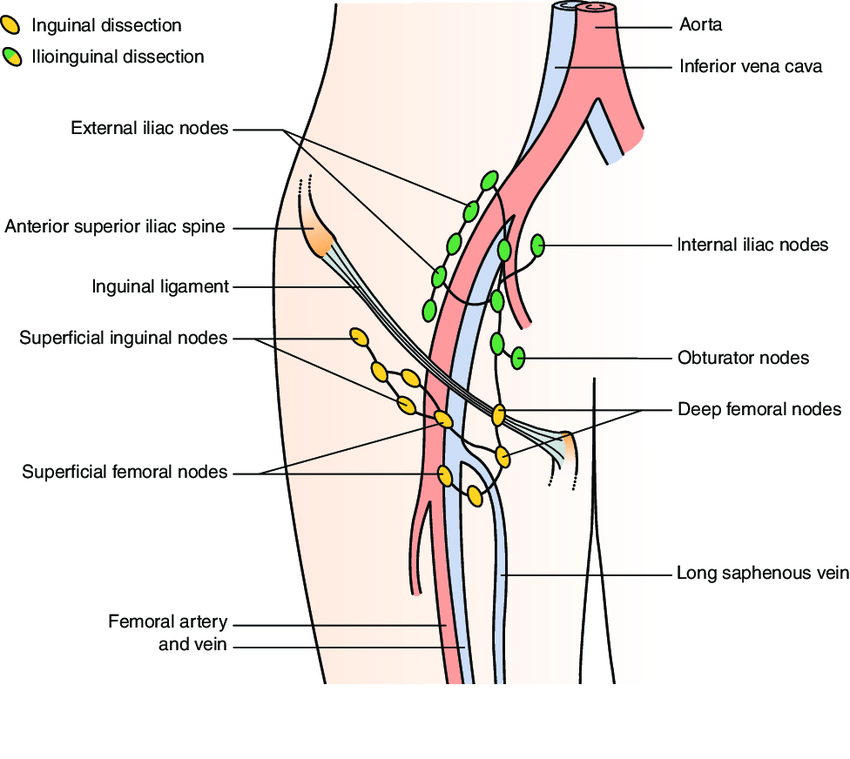 Most lymph from these nodes ascends through deep lymphatic vessels to the deep inguinal lymph nodes.
 Lymph from the deep nodes passes to the external iliac lymph nodes.
Dr. Aiman Qais Afar
Sunday 28 March 2021
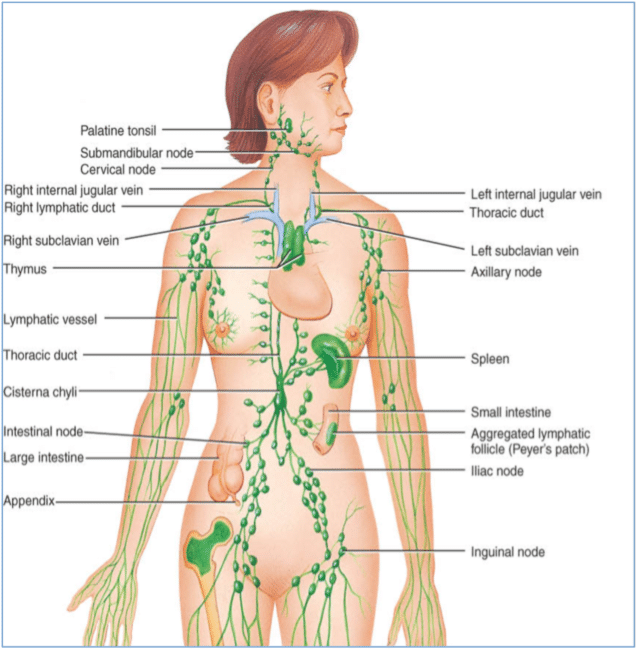 Sunday 28 March 2021
Dr. Aiman Qais Afar
35
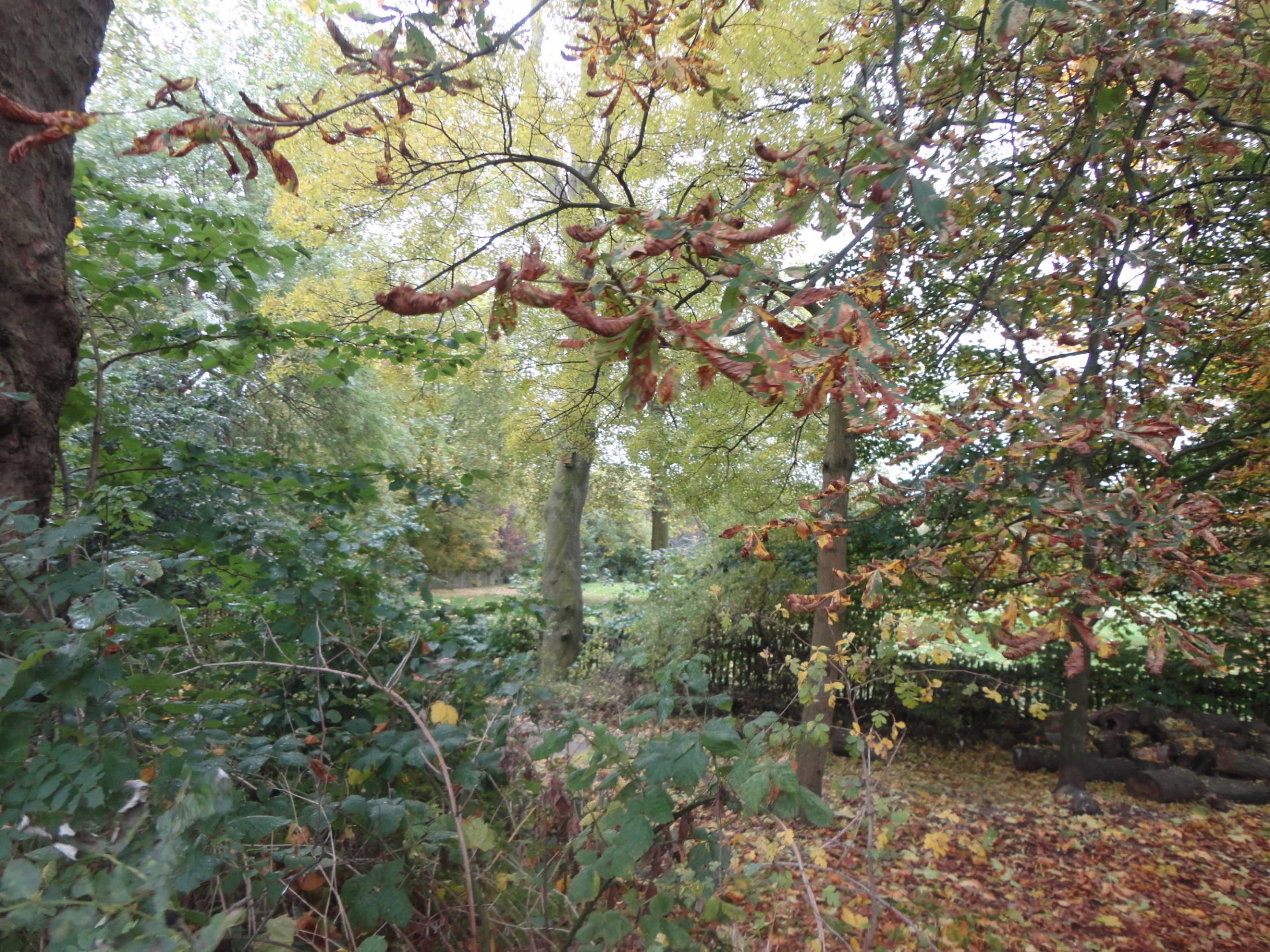 Dr. Aiman Qais Afar
Sunday 28 March 2021
Sunday 28 March 2021
Dr. Aiman Qais Afar
36